A Discussion of Computer Science Research Directions
Bobby Schnabel
CEO, ACM

CUNY Computer Science Faculty, Nov. 3, 2017
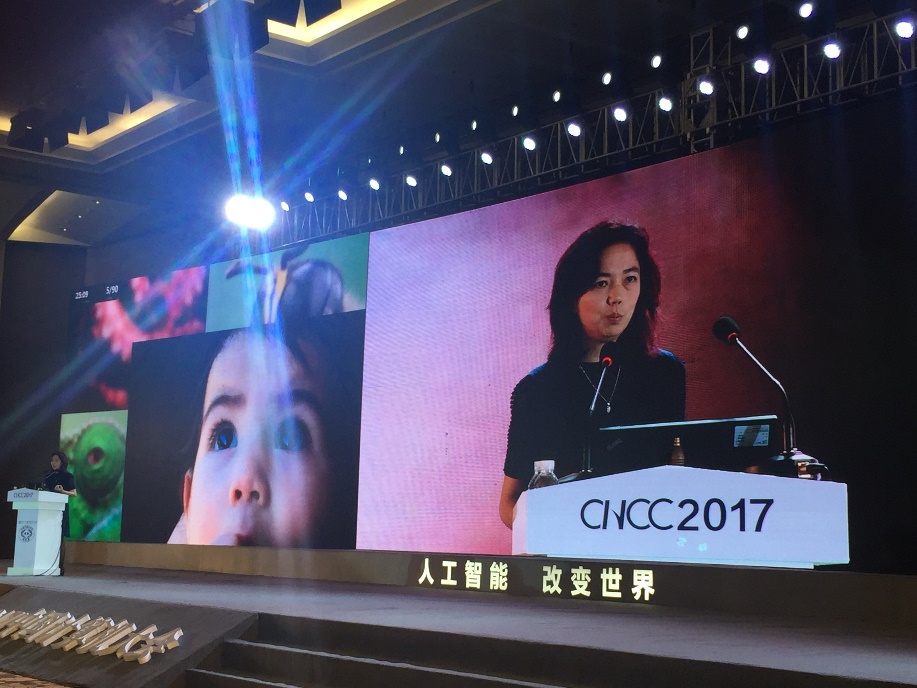 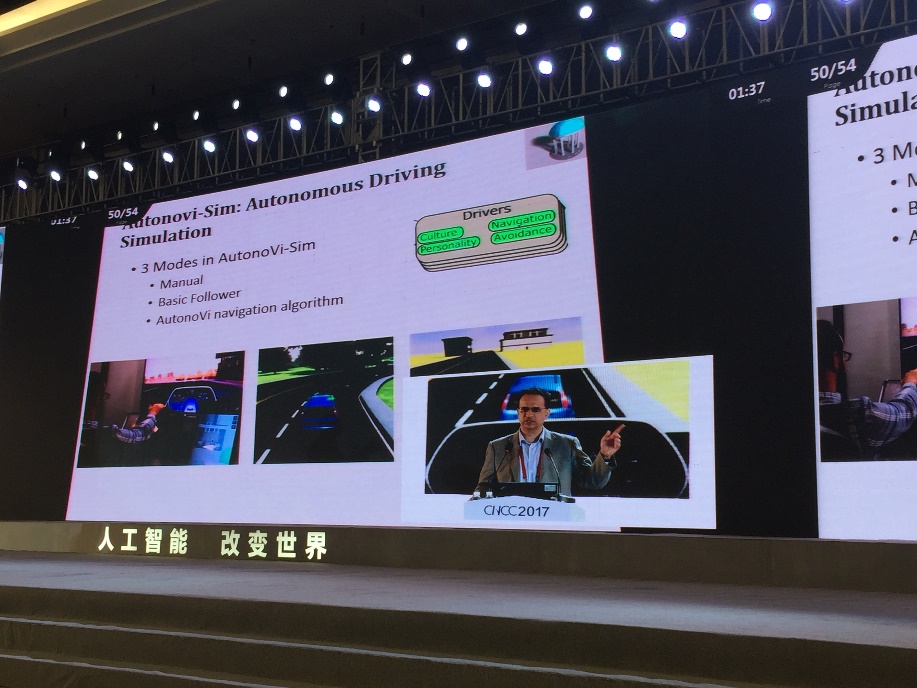 Outline
The Evolution of Computer Science Research, Part I
Transformation of Computing to a Socio-Technical Field
The Evolution of Computer Science Research, Part II
(Some) Emerging Areas of Computer Science Research
Two Broader, Related Topics to Think About
How Computing Impacts Other Industries 
Technology and the Future of Work
Discussion - Throughout
The Evolution of Computer Science
Prog Lang
Op Sys
Theory
Graphics
Databases
Security
Prog Lang
Op Sys
Theory
Soft Eng
Sci Comp
HCI             AI
BIO                  Health
Graphics
Databases
Prog Lang
Op Sys
Theory
Security
Enter
tain
ment
Media
Soft Eng
Sci Comp
HCI             AI
Transportation
Transformation of computing from atechnical field to a socio-technical field
A discipline which initially and for many decades was overwhelmingly technical is becoming increasingly integrated with human and societal issues
Transition started decades ago with personal computers
Accelerated by use of computing for basic human activities such as social networking, health/elder care, autonomous vehicles, …
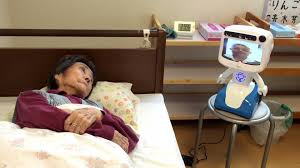 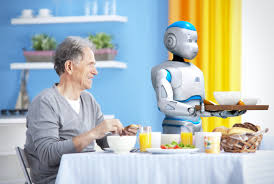 Ethics
BIO                  Health
BIO                  Health
Graphics
Graphics
Sociology
Anthropology
Databases
Databases
Prog Lang
Op Sys
Theory
Security
Security
Prog Lang
Op Sys
Theory
Enter
tain
ment
Entertain-
ment
Media
Media
Local 
Cultures
Sci Comp
Soft Eng
Soft Eng
Sci Comp
Psychology
HCI             AI
HCI             AI
Transportation
Transportation
Law
Ethics
Data Science
BIO                  Health
BIO                  Health
Graphics
Graphics
Statistics
Sociology
Anthropology
Databases
Databases
Prog Lang
Op Sys
Theory
Security
Security
Prog Lang
Op Sys
Theory
Enter
tain
ment
Entertain-
ment
Media
Media
Local 
Cultures
Sci Comp
Soft Eng
Soft Eng
Sci Comp
Psychology
HCI             AI
HCI             AI
Transportation
Transportation
Law
Some “Emerging” Areas of Computer Science Research
“Big Optimization” – optimizing AI / ML models
High performance computing – data / simulation
Intelligent cybersecurity
Social Intelligence
Digital Preservation
Ethics and AI
Quantum computing & communication
New “conventional” architectures
Augmented & virtual reality
Deep neural nets, including theory
Robotics – fine grain manipulation
Intelligent ML (without training sets)
Human identification and motion recognition
Disruptive Impacts of Computing Advances – Example: Autonomous, Accident Free Vehicles
Industries seriously impacted:
Driving Careers (taxi, truck, bus)
Auto repair
Auto insurance
Parking garages
Driver-training schools
Steel
Entertainment   

Other interesting examples: smart homes, drones, healthcare, …
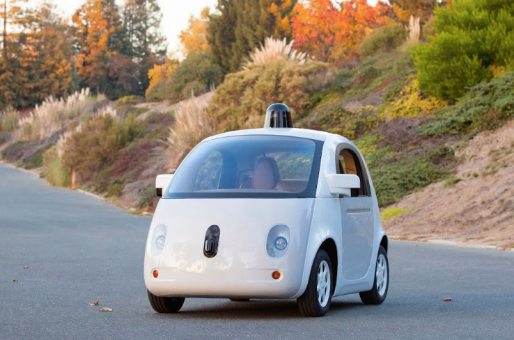 Technology and the Future of Work
Some endangered jobs (indicative range):
Finance (analysis, insurance, accounting, cashier)
Drivers (truck, taxi)
Manufacturing
Construction (bricklaying, roofing, …)
Line cooks
Paralegal
Global impact, varying estimates, high %
Will new jobs arise to replace, or will there be a need for universal basic income, or …?
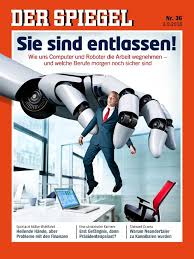